Учимся читать быстро
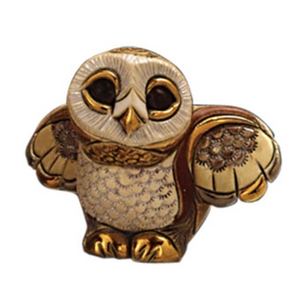 Ч
Читай слоги строчками
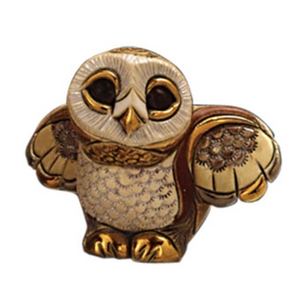 ач
оч
уш
уп
ач
эш
яч
ёч
юч
ач
ид
иш
юч
еч
еш
аш
яш
уч
чу
чи
ше
чо
че
чи
Читай слоги по столбиками
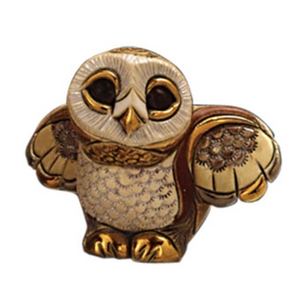 чат
чот
чут
чит
чет
коч
куч
кыч
кёч
кюш
лич
леч
лач
лоч
чуш
сач
сеч
суч
сеч
сяш
тач
тыч
теч
тюч
чиш
поч
пач
печ
пич
чуш
Читай слоги по столбикам
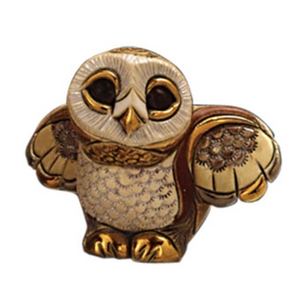 чвы
чвэ
чвя
чвё
чвю
чве
чра
пчо
пчу
чми
чпа
чпо
чпу
чпы
чку
чпё
чпю
чпи
чпе
чве
мчу
мчи
мче
чма
чвэ
чмы
чмэ
чмя
чмё
чпу